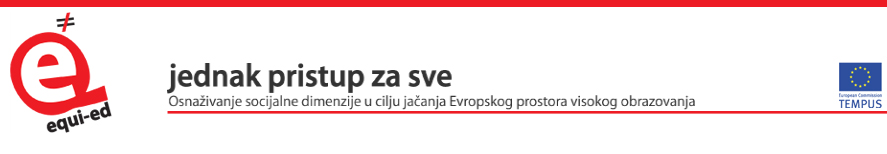 PRAVNA REGULATIVA  KAO OSNOV ZA RAZVOJ MERA UNAPREĐENJA JEDNAKOG PRISTUPA VISOKOM OBRAZOVANJU U SRBIJI- rezultati projekta -
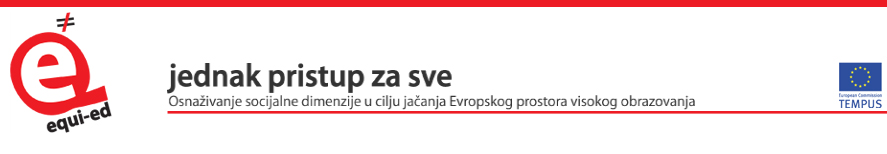 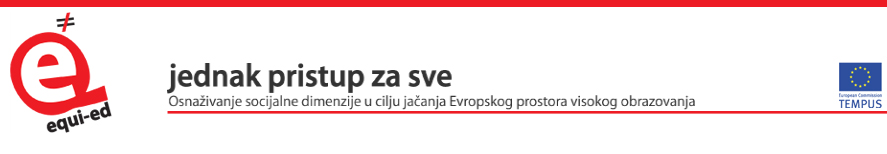 CILJEVI: 
   Stvaranje normativnih pretpostavki za unapređenje pristupa visokom obrazovanju podzastupljenih društvenih grupa 
Unapredjenje prikupljanje, analize i diseminacije podataka o studentskoj populaciji kako bi se obrazovna politika kreirala na osnovu dokaza 
Uspostavljenje zakonskog osnova za preduzimanje posebnih (afirmativnih) mera u cilju unapređivanja pristupa visokom obrazovanju  
Stvaranje uslova za pružanja dodatne podrške onim studentima kojima je ovakva podrška potrebna
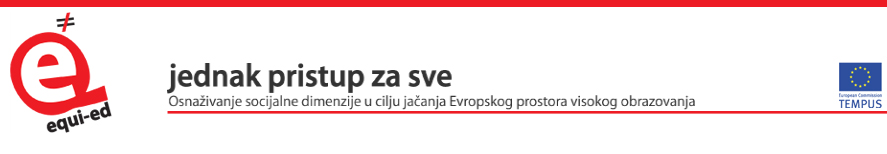 REZULTATI: 
Predlozi izmena i dopuna Zakona o visokom obrazovanju („Sl. glasnik RS”, br. 76/05,100/07, 97/08, 44/10, 53/11 – US,  93/12 i 89/13) 
Predlozi u pogledu standarda za akreditaciju
Predlozi izmena i dopuna Pravilnika o standardima i postupku za akreditaciju visokoškolskih ustanova i studijskih programa („Sl. glasnik RS“, br. 106/2006, 112/2008, 70/2011 i 101/2012)
Predlozi izmena i dopuna Pravilnika o standardima za samovrednovanje i ocenjivanje kvaliteta visokoškolskih ustanova („Sl. glasnik RS“, br. 106/06) 
Predlozi izmena i dopuna Pravilnika o standardima i postupku za spoljašnju proveru kvaliteta visokoškolskih ustanova („Sl. glasnik RS“, br. 106/06, 73/11, 101/12)
Predlozi u pogledu institucionalizacije pružanja podrške studentima
Predlog odluke Saveta Univerziteta u Nišu o osnivanja Centra za podršku studentima (septembar 2014). 
Predlog Pravilnika o načinu podrške studentima Univerziteta umetnosti u Beogradu (2014)
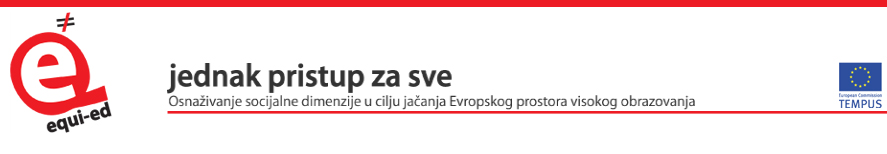 ZAKON O VISOKOM OBRAZOVANJU (ZVO): 
DVE FAZE: 
Prva faza: predlozi izmena i dopuna koje se odnose na prikupljanje podataka 
 svi predlozi usvojeni Zakonom o izmenama i dopunama ZVO iz 2014. godine
Druga faza:  predlozi izmena i dopuna ZVO koji se odnose na princip nediskriminacije i osnova za uvodjenje posebnih (afirmativnih) mera
Upućeni Ministarstvu prosvete jula 2014. godine
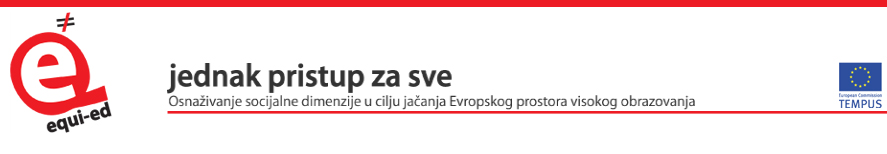 ZAKON O VISOKOM OBRAZOVANJU  
Član 4 - principi visokog obrazovanja 
Apostrofirana tri principa:
Princip pristupa svim nivoima studija i studijskim programima pod jednakim uslovima, bez prepreka za prelazak na drugu vrstu studija, nastavljanje obrazovanja i obrazovanje tokom celog života
Princip solidarnosti i podrške svih učesnika u obrazovnom procesu: nastavnog, nenastavnog osoblja i studenata
Princip učešća studenata u upravljanju i odlučivanju proširen i na pitanja koja se tiču dostupnosti obrazovanja i studentskog standarda
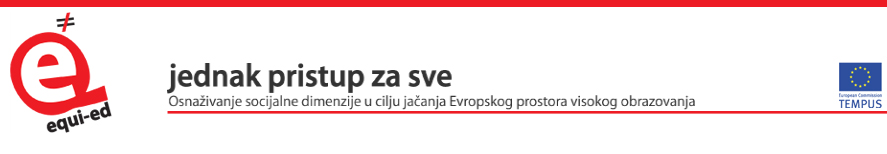 ZAKON O VISOKOM OBRAZOVANJU  
Uskladjivanje zakonske antidiskriminacione klauzule sa novim antidiskriminacionim propisima
Član 8a: 
Stav 1. - Izričita zabrana i neposredne i posredne diskriminacije na visokoškolskim ustanovama studenata, nastavnog i nenastavnog osoblja po bilo kom ličnom svojstvu 
Stav 2- ustanovljava se zakonski osnov za uvođenje posebnih mera koje su usmerene na izjednačavanje šansi u pristupu viskom obrazovanju i pružanju dodatne podrške u obrazovanju licima i grupama lica koje su u suštinski nejednakom položaju sa ostalim građanima
Stav. 3. – propisivanje da se posebne mere ne smatraju diskriminacijom
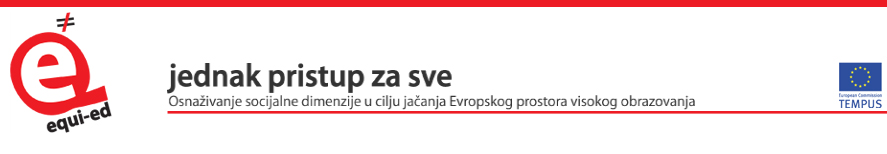 ZAKON O VISOKOM OBRAZOVANJU 
Dopuna člana 11. ZVO 
Nadležnost Nacionalnog saveta za visoko obrazovanje da daje mišljenje o posebnim merama za unapredjenje pristupa visokom obrazovanju 
Dopuna člana 19. i čl. 21. ZVO 
Uloga Konferencije univerziteta, odnosno Konferencije akademija strukovnih studija u sprovodjenju politike jednakih mogućnosti u pristupu visokom obrazovanju
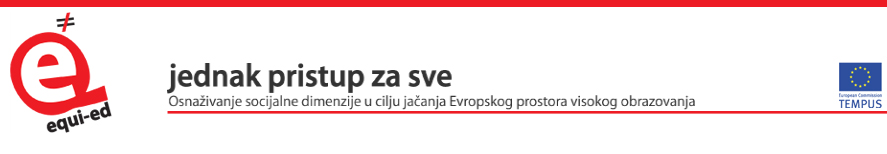 ZAKON O VISOKOM OBRAZOVANJU 
Novi član 33a -  propisivanje zakonske dužnost VSU da obezbede pristupačnost i praćenje nastave za studente sa invaliditetom i pružanje dodatne podrške 
Uklanjanje nekorektnih termina
Gestovni jezik – znakovni jezik
Lica sa posebnim potrebama – lica sa invaliditetom
Informisanje studenata – smernice za izradu internet stranica 
Uspostavljenje zakonskog osnova za sistemske afirmativne mere za upis studenata iz podzastupljenih grupa – procedura odredjivanja dodatnog broja  budžetskim mesta
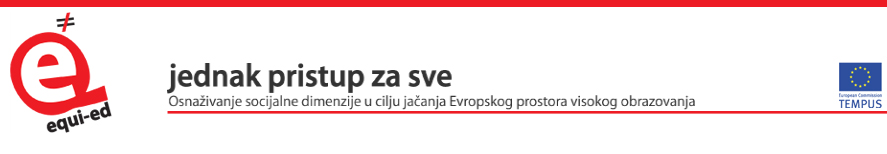 Pravilnik o standardima i postupku za akreditaciju visokoškolskih ustanova i studijskih programa
Standard 9: Prostor i oprema
Prostor mora biti pristupačan za studente i profesore, kao i ostalo akademsko i neakademsko osoblje sa otežanim kretanjem
Standard 13: Javnost u radu 
Informacije se obavezno objavljuju i na veb prezentaciji VSU, identično na oba alfabeta, poželjno i na engleskom jeziku, a prezentacija ispunjava osnovne tehničke standarde pristupačnosti
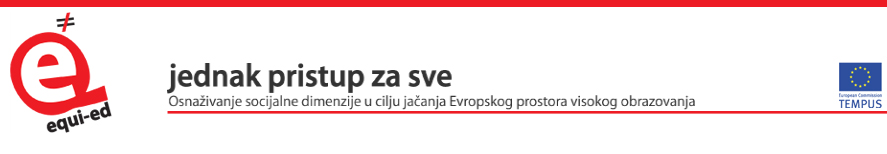 Pravilnik o standardima i postupku za akreditaciju visokoškolskih ustanova i studijskih programa
Standard 14: Dodatna podrška studentima 
Pružanje dodatne podrške đacima koji konkurišu za upis i studentima
Obaveza donošenja opšteg akta kojim se reguliše pružanje podrške i angažovanja najmanje jednog zaposlenog na poslovima pružanja podrške 
Standradi za akreditaciju studijskih programa - Standard 10: Organizaciona i materijalna sredstva
Obaveza obezbedjivanja prostora koji mora biti pristupačan osobama sa otežanim kretanjem
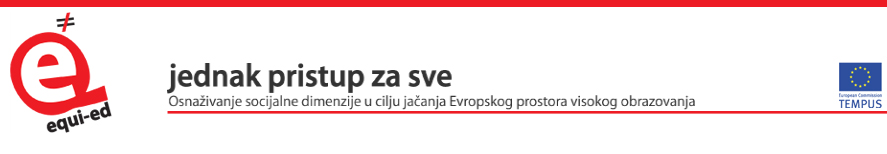 Pravilnik o standardima za samovrednovanje i ocenjivanje kvaliteta visokoškolskih ustanova
 Standard 7: Kvalitet nastavnika
Dužnost unapređivanje znanja i veština nastavnika i saradnika u oblasti inkluzivnog obrazovanja i nediskriminacije
Standard 8: Kvalitet studenata
Mere i procedure za sprečavanje i zaštitu studenata od svih oblika diskriminacije po bilo kom osnovu
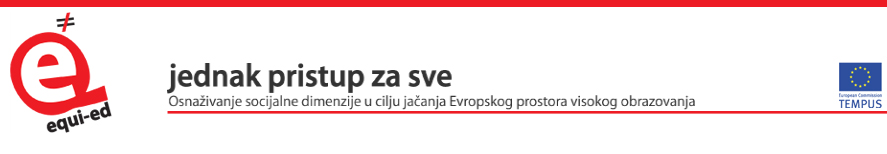 Pravilnik o standardima za samovrednovanje i ocenjivanje kvaliteta visokoškolskih ustanova
Standard 11: Kvalitet prostora i opreme
Obaveza obezbedjivanja prostora koji mora biti pristupačan osobama sa otežanim kretanjem
Obezbedjivanje informacija na način pristupačan OSI
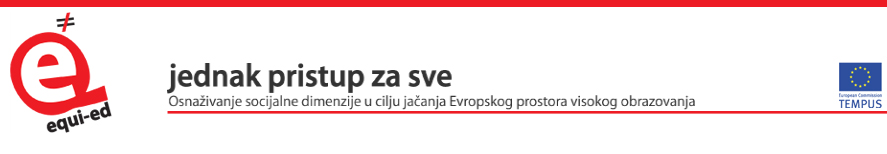 Pravilnik o standardima i postupku za spoljašnju proveru kvaliteta visokoškolskih ustanova
Član 6. - u sastavu potkomisija za spoljašnju proveru kvaliteta nalazi se lice stručno za oblast zaštite ravnopravnosti, koje se određuje sa liste stručnjaka Poverenika za zaštitu ravnopravnosti
Standard 3: Oblast spoljašnje provere kvaliteta
Dodaju se dve nove oblasti: pristupačnost i ravnopravnost studenata
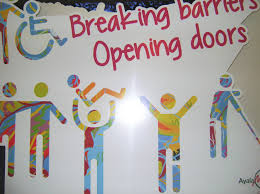